Elimination disorders
Done By : Mohmad Rabai
SUBJECTS ..
3
1
4
2
5
DSM-5 CRITERIA
DEFENETION
ETIOLOGY
EPIDEMIOLOGY
TREATMENT
Your Date Here
Your Footer Here
2
[Speaker Notes: © Copyright Showeet.com – Creative & Free PowerPoint Templates]
DEFENITON
Its One of the psychiatric disorder in the children 

 developmentally inappropriate ( By time & place)  Elimination of  :
 urine (Enuresis : most common type)  or  feces (Encopresis) . 

typically involuntary , this may be intentional. 

may be :
1- primary (never established continence). 
2-secondary (continence achieved  for a period and then lost).
Your Date Here
Your Footer Here
3
[Speaker Notes: © Copyright Showeet.com – Creative & Free PowerPoint Templates]
DSM-5 DIGNOSTIC CRITERI
Enuresis is characterized by voluntary or involuntary urination at inappropriate times and places
Enuresis: 
Recurrent urination into clothes or bed-wetting 
 Occurs 2 Time / week for ≥3 consecutive months or results in clinical distress or marked impairment 
  ≥ 5 years old developmentally ..  ( NOTE  :  Criteria  for Encopresis is ≥ 4 year ) 
 Can occur during sleep (nocturnal) , waking hours (diurnal), or both 
 Not due to a substance (e.g., diuretic) or another medical condition (e.g., 
          urinary tract infection, neurogenic bladder, diabetes .. )
Your Date Here
Your Footer Here
4
ETIOLOGY
Genetic predisposition for nocturnal enuresis ( strong ! ) :
 about  4 time ↑ risk if maternal urinary incontinence
 about 10 time ↑ risk if paternal urinary incontinence 
 Psychosocial stressors may contribute to secondary incontinence. 
 Encopresis: often related to long-term  constipation/impaction with overflow incontinence of bowel .
Your Date Here
Your Footer Here
5
[Speaker Notes: © Copyright Showeet.com – Creative & Free PowerPoint Templates]
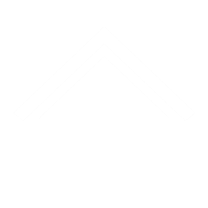 ■ Prevalence of enuresis ↓ with age :
 5–10% of 5 year olds
 3–5% of 10 year olds
 1% of > 15 years old
■ Slightly more common in boys
EPIDEMIOLY
Your Date Here
Your Footer Here
6
[Speaker Notes: © Copyright Showeet.com – Creative & Free PowerPoint Templates]
TREATMENT
The majority of enuresis cases spontaneously remit (5–10% per year) by adolescence
Your Date Here
Your Footer Here
7
[Speaker Notes: © Copyright Showeet.com – Creative & Free PowerPoint Templates]
Psycho-education
is key for children and their primary caregivers ; provide information about high spontaneous remission rates. 
■ Only treat if symptoms are distressing and impairing  .. Encourage investment in a waterproof mattress. 
■ Parent management treatment (PMT) for managing intentional elimination .
Your Date Here
Your Footer Here
8
[Speaker Notes: © Copyright Showeet.com – Creative & Free PowerPoint Templates]
ENURESIS TREATMENT :
■■ Limit fluid intake and caffeine at night . 
■■ Behavioral program with monitoring and reward system , “bladder training ” exercises , or urine alarm (upgrade from the “bell and pad” method). 
■■ Pharmacology can be used if the above methods are ineffective or for diurnal enuresis  : 
 Desmopressin ( ADH analogue) , is the first-line medication .
 Imipramine  ( TCA) , can be used at low doses for refractory cases but has less tolerable side effects.
9
[Speaker Notes: © Copyright Showeet.com – Creative & Free PowerPoint Templates]
ENCOPRESES TREATMENT :
■ Encopresis without constipation: 
(“bowel retraining”) for appropriate elimination .
■ Encopresis due to constipation: 
 bowel cleaning followed by stool softeners, high-fiber diet , and toileting routine in conjunction with a behavioral program.
Your Date Here
Your Footer Here
10
[Speaker Notes: © Copyright Showeet.com – Creative & Free PowerPoint Templates]
Points to be remembered :
Enuresis:  Recurrent urination into clothes or bed-wetting  (≥ 5 y)
 Encopresis : Recurrent defecation into inappropriate places (≥ 4 y)
- They can cause significant distress or impair social or other areas of functioning

 Majority spontaneously remit 
 Prevalence decrease with age
 significant genetic factor predisposition 

  Psycho-education is a key management 
 Desmopressin as first line med. & imipramine med. can be used for enuresis .
11
12
[Speaker Notes: © Copyright Showeet.com – Creative & Free PowerPoint Templates]